Институт ядерной физики им. Г.И. Будкера Сибирского отделения Российской академии наук
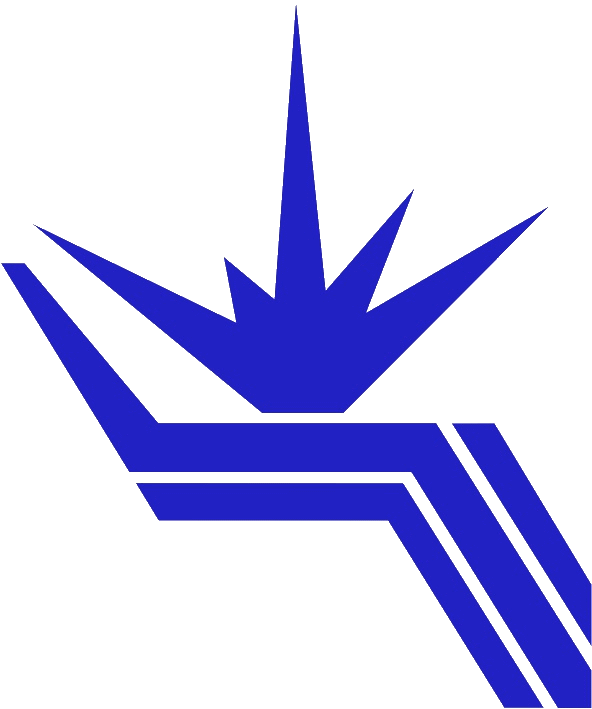 Испытана магнитная система сверхпроводящего вигглера с полем 2.7 Тл и периодом 27 мм для станции «Быстропротекающих процессов» ЦКП СКИФ
Авторы: Н.А. Мезенцев, А.А.Седов, С.В. Хрущев, В.М. Цуканов, 
В.А. Шкаруба
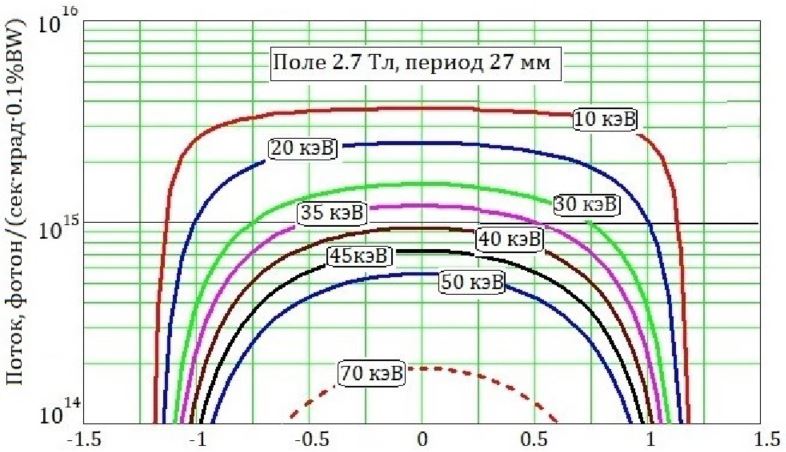 Разработана, изготовлена и прошла полный цикл испытаний в жидком гелии магнитная система сверхпроводящего вигглера для экспериментальной станции «Быстропротекающие процессы» ЦКП СКИФ. Данный вигглер обеспечит генерацию максимально возможного количества фотонов на один электронный сгусток в широком спектральном диапазоне от 20 кэВ до 70 кэВ, что является необходимым условием для регистрации «рентгеновского кино» при исследовании материалов в условиях импульсных ударных нагрузок   с характерными масштабами времени от пикосекунд до миллисекунд. При номинальном уровне магнитного поля 2.7 Тл было достигнуто реальное поле 3.1 Тл при периоде вигглера 27 мм.  Данные параметры, которые являются на сегодняшний день рекордными с точки зрения достижения максимального уровня поля при минимальном периоде, приближаются к физическому и техническому пределу и никем в мире пока не были продемонстрированы.
Спектральные характеристики синхротронного излучения, генерируемого вигглером при установке на накопитель СКИФ
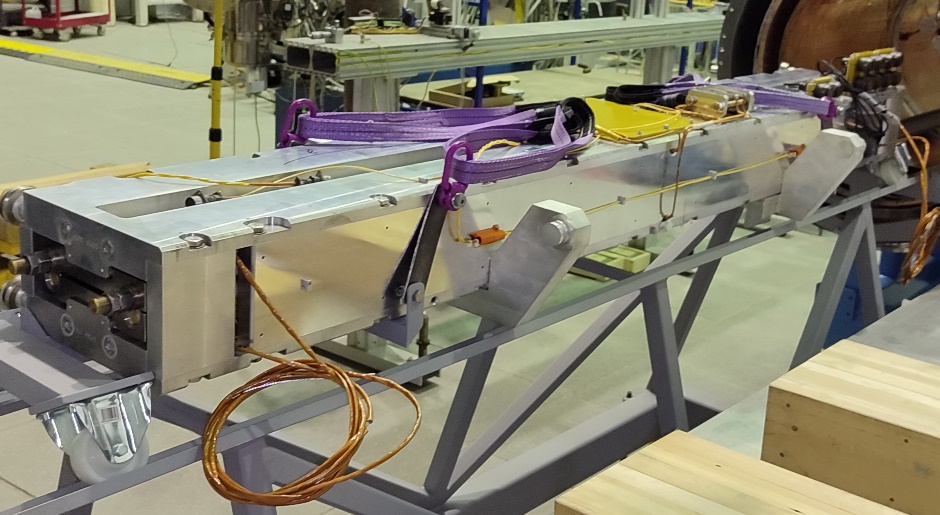 Публикация: В.А.Шкаруба и др. Сверхпроводящие вигглеры и ондуляторы для генерации синхротронного излучения на накопителе СКИФ. // Письма в ЭЧАЯ. 2023. Т. 20, № 4(249). с. 999–1005.
Процесс сборки сверхпроводящего вигглера с полем 2.7 Тл и периодом 27 мм для станции «Быстропротекающих процессов» ЦКП СКИФ.
1